Writing Summaries 1
A CCU Writing Center Workshop
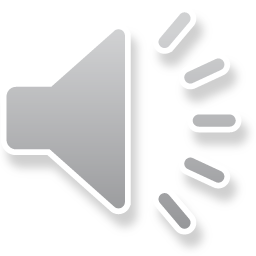 What is a Summary?
A shortened version of what someone else has written or said.
IMPORTANT: what has been written or said
Not: Your responses, value judgements, commentary, etc.
Objective and neutral
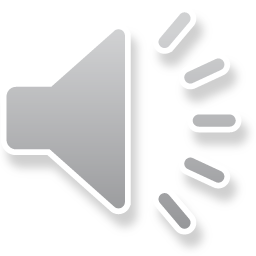 Four-Step Process
Read
 Take notes
 Draft
 Revise/edit
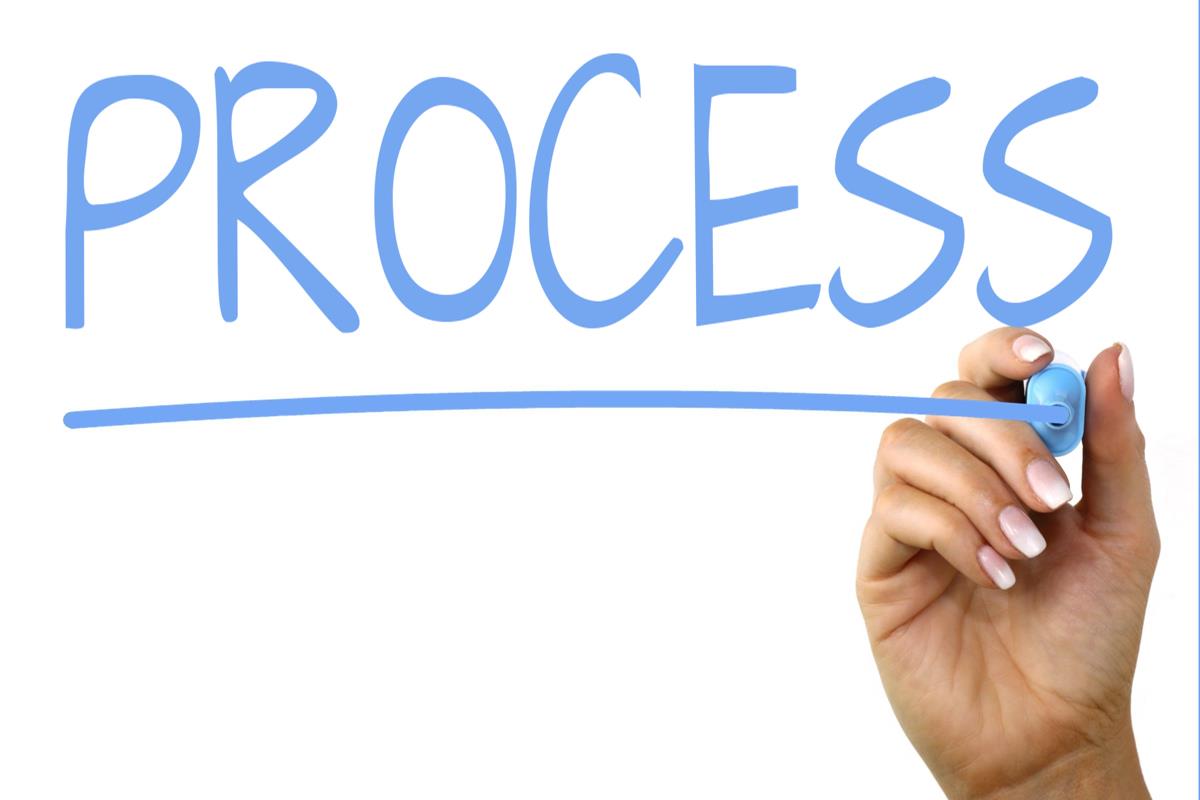 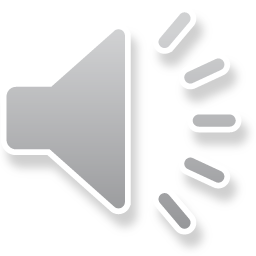 Step 1: Read
Skim and scan (main ideas, major sections, headings)
 Read closely
 Skim and scan again
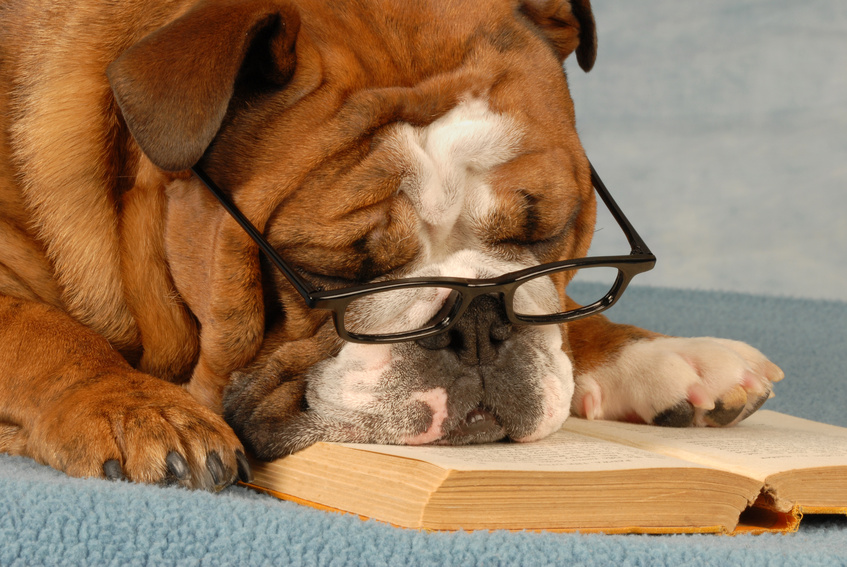 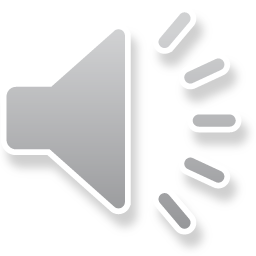 Step 2: Take Notes
Topic
Question 
Main idea/thesis
Supporting ideas
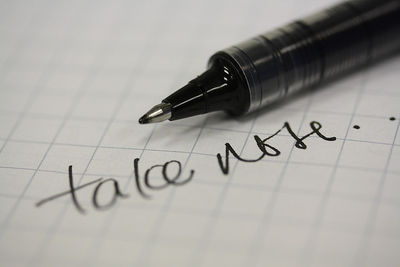 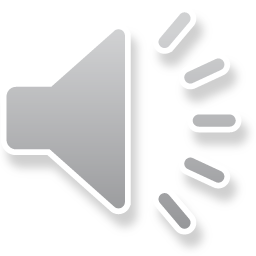 Thank you!
Writing Center
www.coastal.edu/writingcenter
(843) 349-2937
writingcenter@coastal.edu
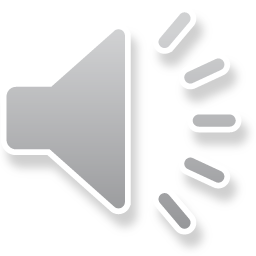